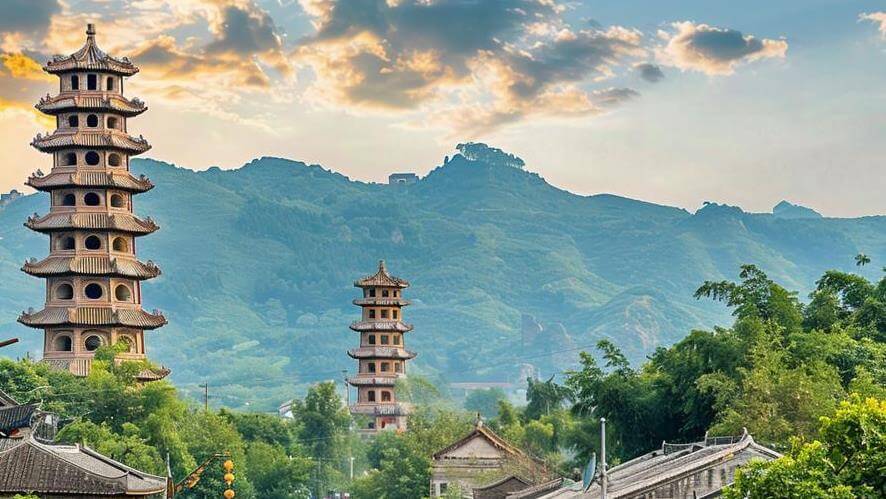 Entering Quanzhou
Entering Quanzhou
走进泉州
走进泉州
—— 海风千万里，不如花开四季簪 ——
汇报人：优品PPT
时间：X月XX日
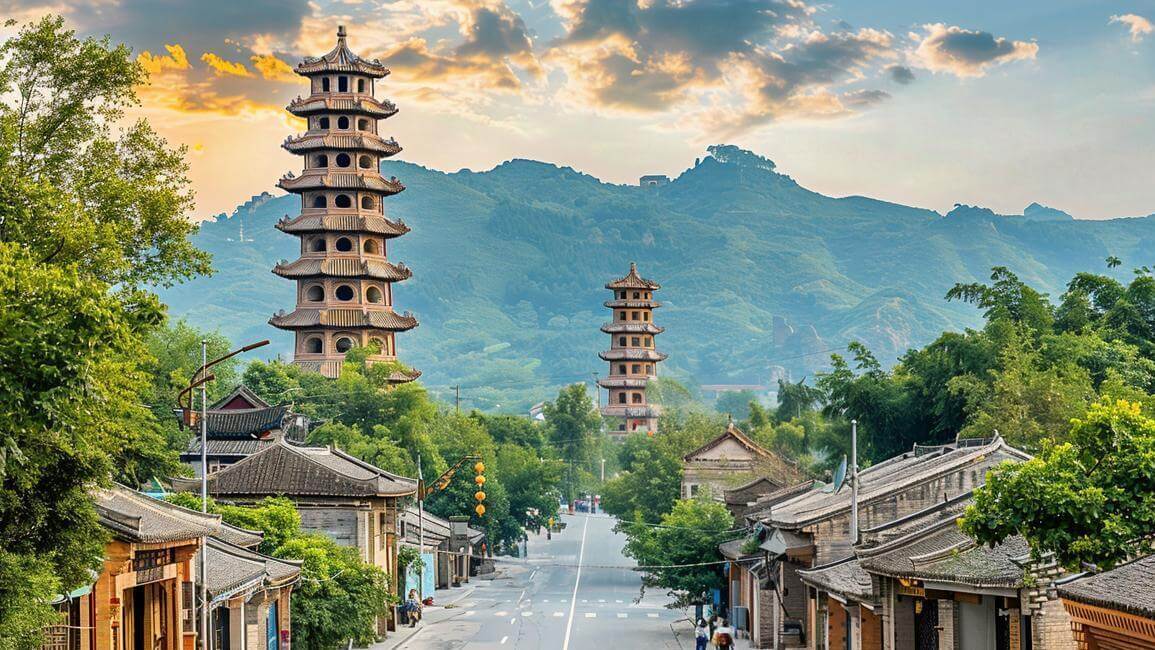 历史的回响，文化的融合
美食盛宴，泉州小吃大搜罗
梳头簪花，做一天海的女儿
梧林古厝，彰显华侨家国情怀
01
02
03
04
行业PPT模板http://www.1ppt.com/hangye/
目录
Content
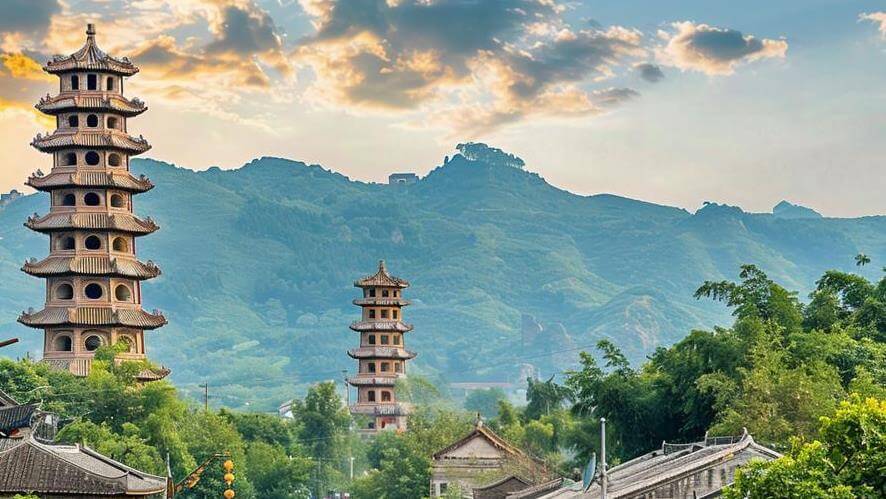 —— 第一部分 ——
—— 第一部分 ——
历史的回响，文化的融合
历史的回响，文化的融合
PART ONE
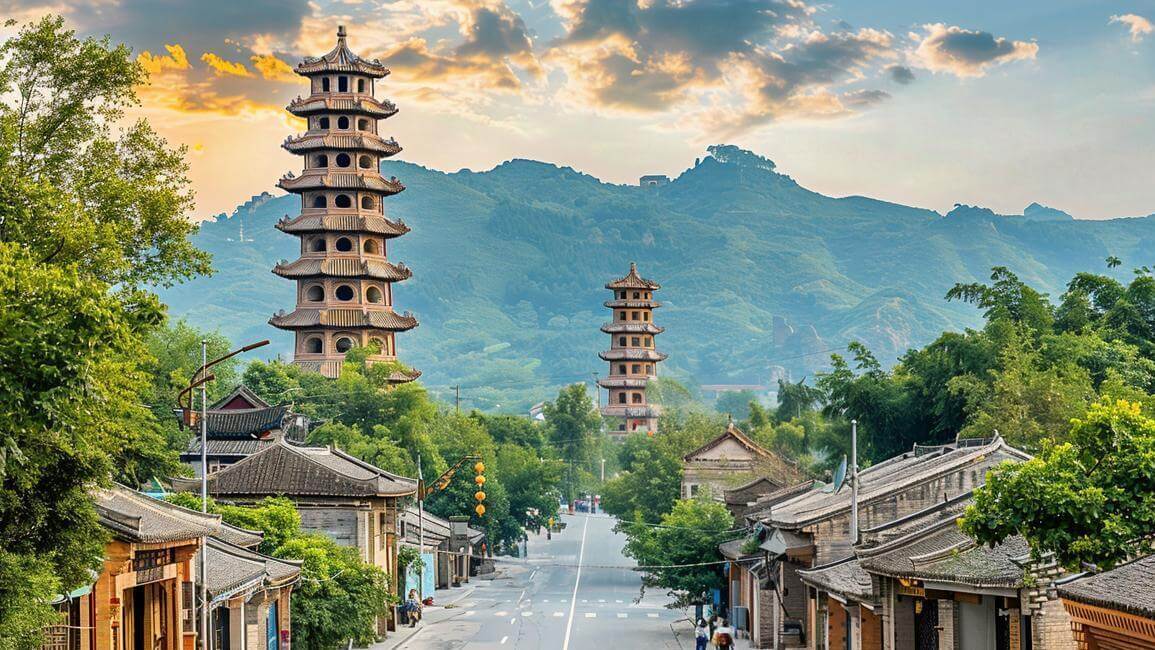 民俗
泉州，周为七闽地，历年来出土的西周礼乐器和原始壁画，反映了二三千年前泉州原住民古闽越族人的原始舞蹈风貌。唐朝中期以来，中原人南迁入泉；唐、五代时，不但城郊东湖常有游宴歌舞的记载，南安云台山下还建有常设性歌舞院馆。
宋、元时代，泉州成为“市井十洲人”的“富洲”“乐州”。官府甚至不得不出榜喻民“莫贪浪游，莫看百戏”。
泉州保留的戏曲文化遗产，有梨园戏、高甲戏、打城戏、“嘉礼”戏等剧种，其中较为出名的有：南音、北管、梨园戏和“提线木偶”。
泉 州
戏曲文化
0
https://www.ypppt.com/
泉州素有“海滨邹鲁”“光明之城”的美誉。
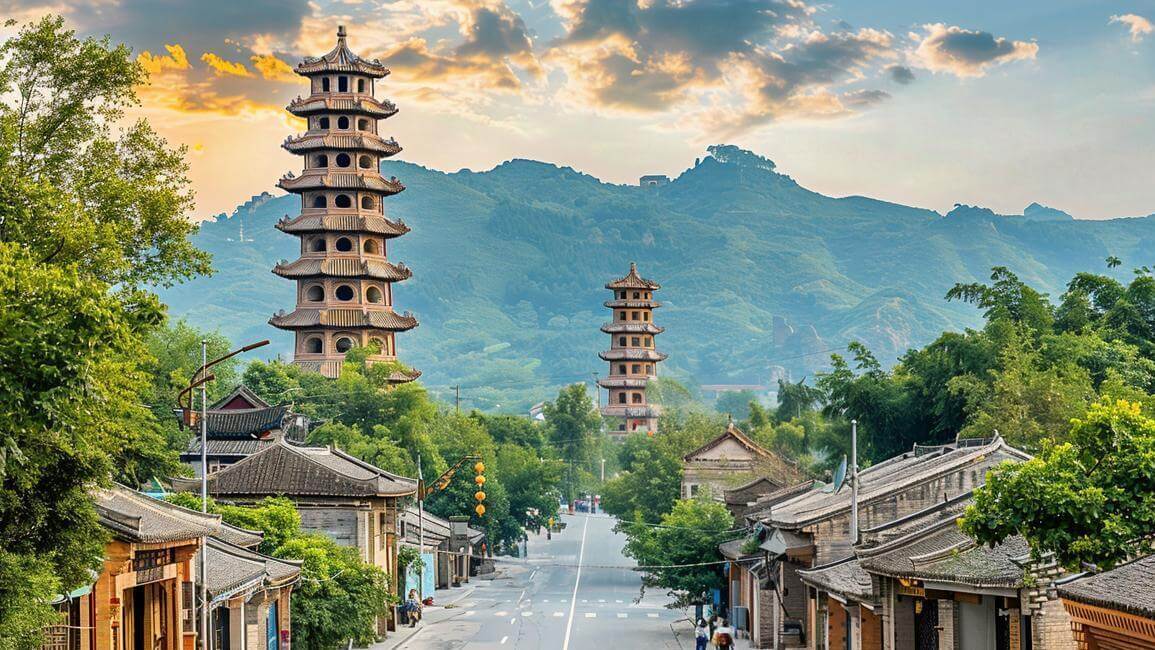 方言
泉州市以闽南话为主要方言，并存莆仙话、客家话等多种方言。通用语言为普通话，闽南话为主要地方方言，并存莆仙话、客家话等多种地方方言 。
泉州方言是泉州文化的主要载体，也是泉州历史文化遗产的一个重要组成部分，历史上的泉州方言曾是闽南方言代表。泉州当地的语言是闽南语。
闽南语
0
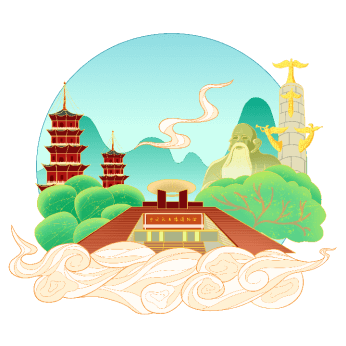 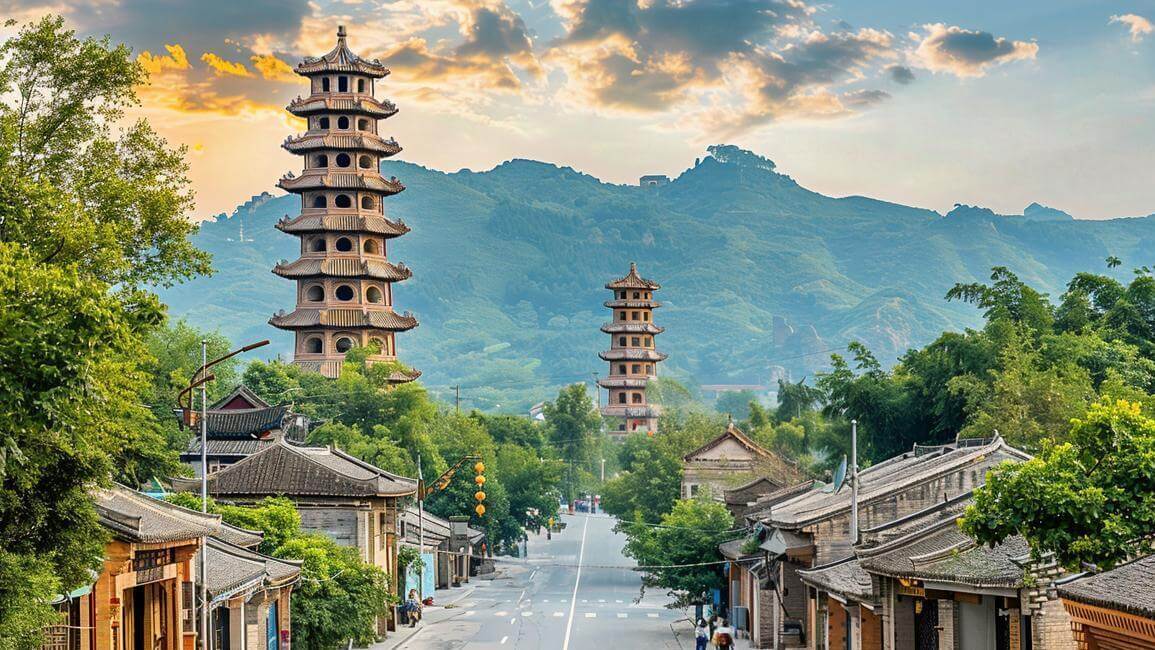 古建筑
千百年来，民风民俗的传承衍化，使泉州民居建筑自成一派天然风韵。有三开间或五开间红砖白石双坡曲燕尾脊的汉式古大厝，有“手巾寮”的纵向住宅，有骑楼式的商住合一的建筑，还有一种是外围护有高大坚固防御墙体，适应大家族集居特殊形式的土楼建筑中西合璧的住宅称“洋楼、番仔楼”。
泉州古建筑中最有地方特色的是泉州民居建筑，尤其是贵族、官僚、富豪、士大夫阶层中的文人、画家，他们的宅第规模可观，形式讲究，其造型、格局、技艺、用材等都蕴含着某个特定时代的文化气质。
蔡氏古民居、杨阿苗故居、黄宗汉故居、李光地故居、林路大厝等。
代表地
0
古民居
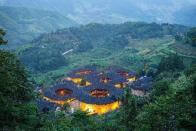 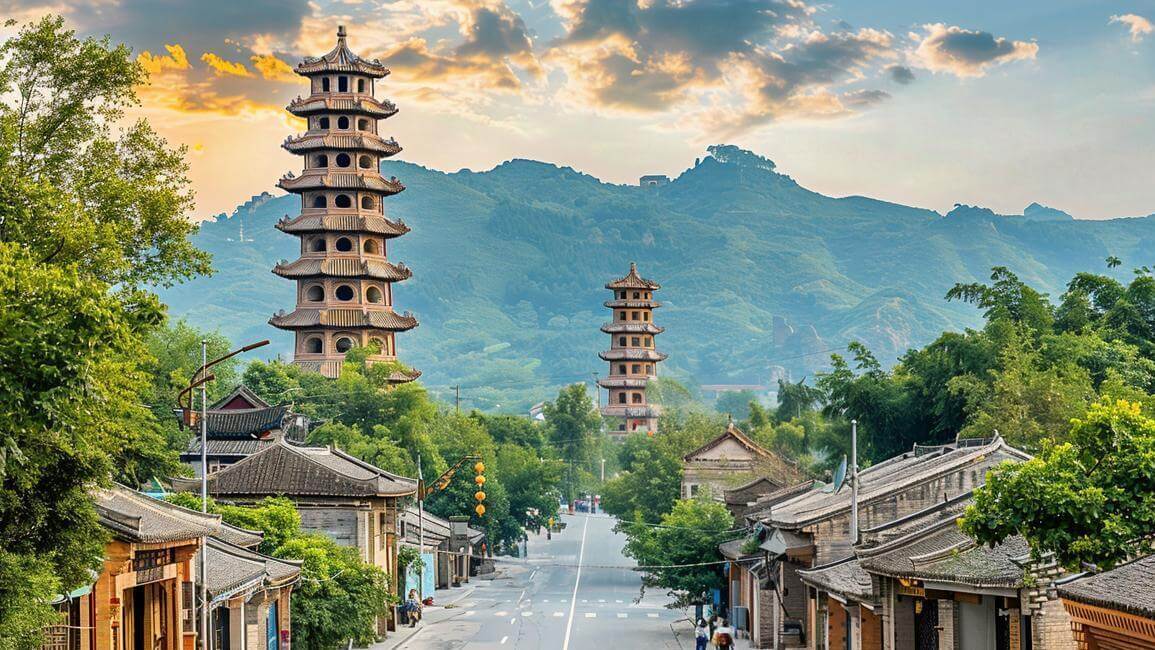 古建筑
泉州有“泉南佛国”、“闽南蓬莱”之名。这些宗教既在泉州建造了大量宗教活动场所，还造就了许多的宗教人士和专家学者，不少高僧、高道受到朝廷的荣誉封号，许多著作成为珍贵的宗教典籍。同时，又留有大量胜迹、文物，成为重要的旅游资源和珍贵的学术研究资料。
开元寺、承天寺、清净寺、天后宫、草庵等。
开元寺、承天寺、清净寺、天后宫、草庵等。
代表地
代表地
古街巷
0
古寺庙
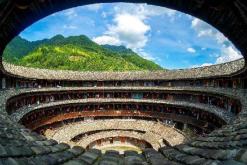 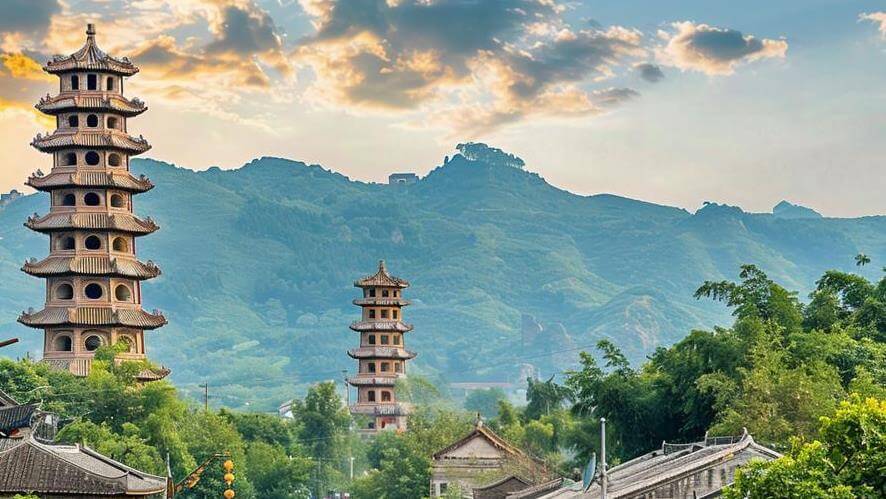 —— 第二部分 ——
—— 第二部分 ——
美食盛宴，泉州小吃大搜罗
美食盛宴，泉州小吃大搜罗
PART TWO
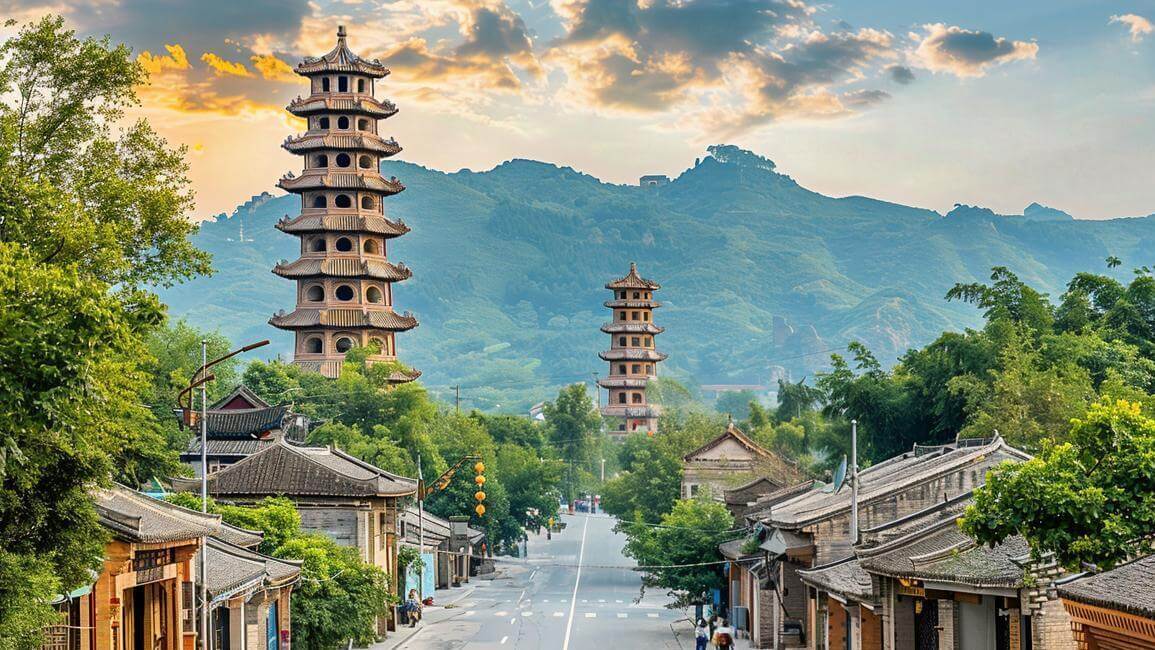 特色主食
萝卜饭
面线糊
鱼仔粥
鱼仔粥是福建省泉州市的一道特色小吃，属于闽菜系；相传该菜品起源于唐朝，此粥米粒韧润，味道鲜美，醇香可口，价廉物美，烹煮简易，深受泉州百姓喜爱，素有“海上明炉”之称。
所谓萝卜饭，就是用萝卜切粒后与大米煮成的饭。据说当年这种吃法是为了节省粮食；如今这种吃法不失为健康膳食。
面线糊（闽南语读音mǐ-sua-gou）起源于泉州府（现今福建的泉州，漳州，厦门），是福建闽南地区和台湾地区的一道风味小吃，该菜品呈糊状，是由细面线、地瓜粉制作成。该菜品的做法是先将水煮开，放入番薯粉和调料、面线。该菜品一般为早餐食用，可以当做点心和夜宵，也可以就着油条跟马蹄酥吃，味道鲜美，清甜爽滑，具有闽南地方风味。
0
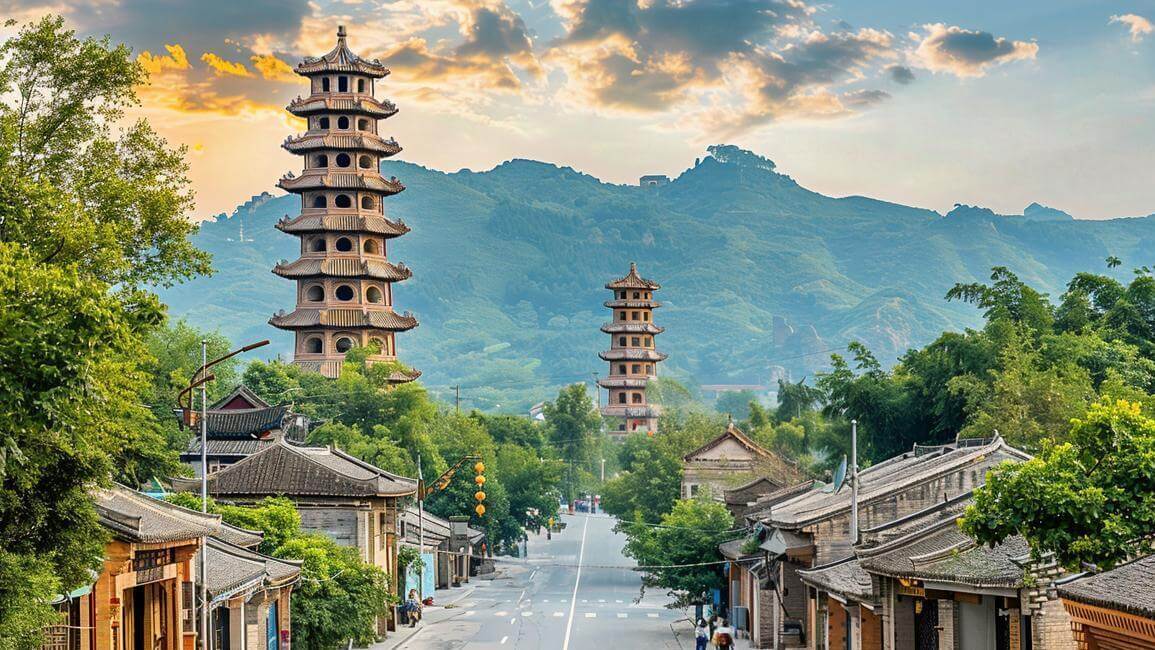 特色汤类
贡 丸
七彩干贝汤
贡丸是一种肉糜制品，它是以新鲜猪肉（或冷冻猪肉）为原料，经过绞肉、擂溃、煮制、成型、冷却、速冻等一系列工艺制成的，口感细腻，味道鲜美，是优质的火锅食材和香锅食材。
七彩干贝汤是一道由干贝、 丝瓜等食材制成的汤。
0
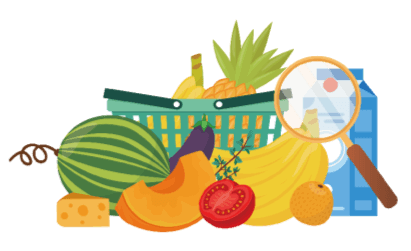 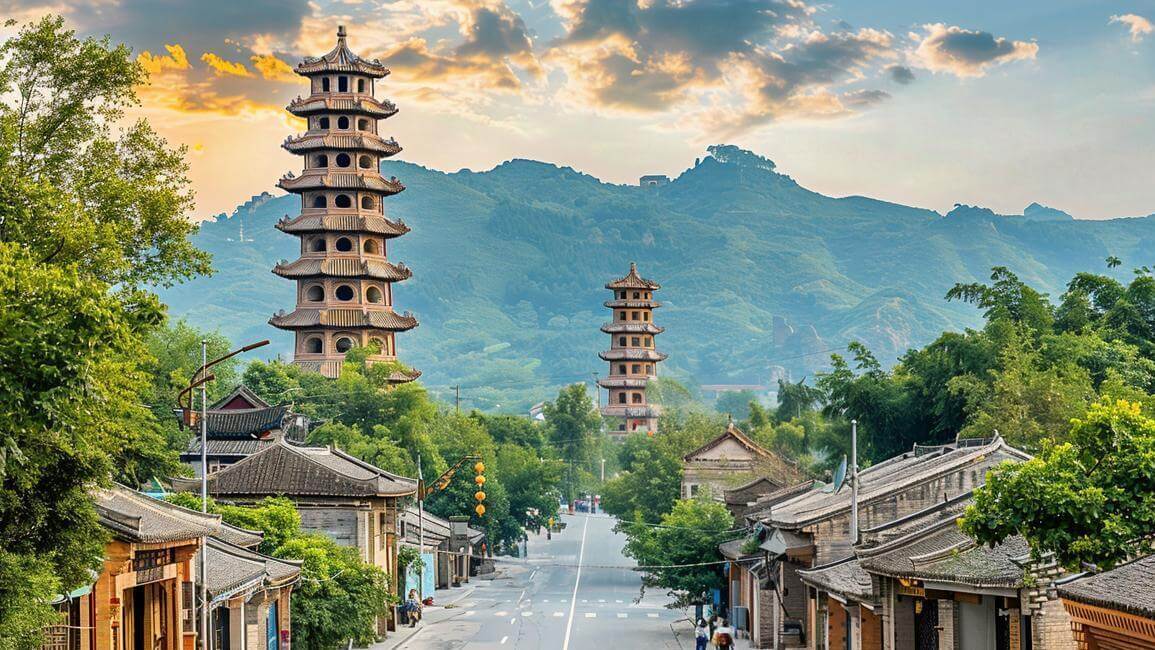 特色甜品
土笋冻
四果汤
四果汤是一道美味可口的夏日冰品，起源于泉州，是闽南夏季消暑的重要饮品 。在很多代人的记忆里都离不开一种伴随着炎夏和蝉声的爽口甜蜜，那种爽口香甜源自于一碗流传已久的四果汤。
        四果汤历史悠久，是福建闽南一带非常出名的夏日冰品，兴于闽南一带，具有祛暑降温的作用，因而在夏季备受人们喜爱。每至炎夏，或是街边小摊，或是老字号店铺，人们总是喜欢适时地叫上一碗四果汤，消却炎炎夏日的闷热。
        漳州与泉州的四果汤做法不同，泉州是冰水，而漳州是沙冰。
土笋冻是一种由特有产品土笋加工而成的冻品，晶莹透明、鲜嫩脆滑，发源于泉州府的晋江县千年古镇安海，是一种色香味俱佳的特色传统风味小吃。
0
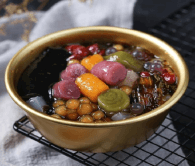 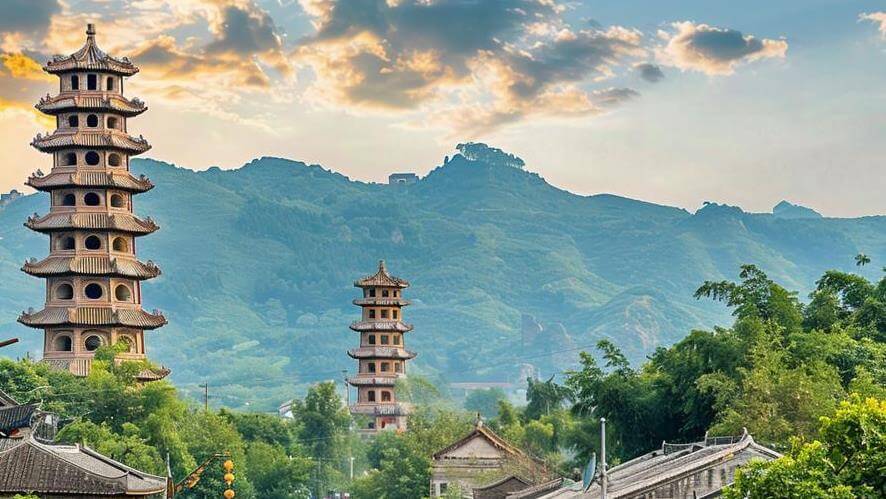 —— 第三部分 ——
—— 第三部分 ——
梳头簪花，做一天海的女儿
梳头簪花，做一天海的女儿
PART THREE
[Speaker Notes: https://www.ypppt.com/]
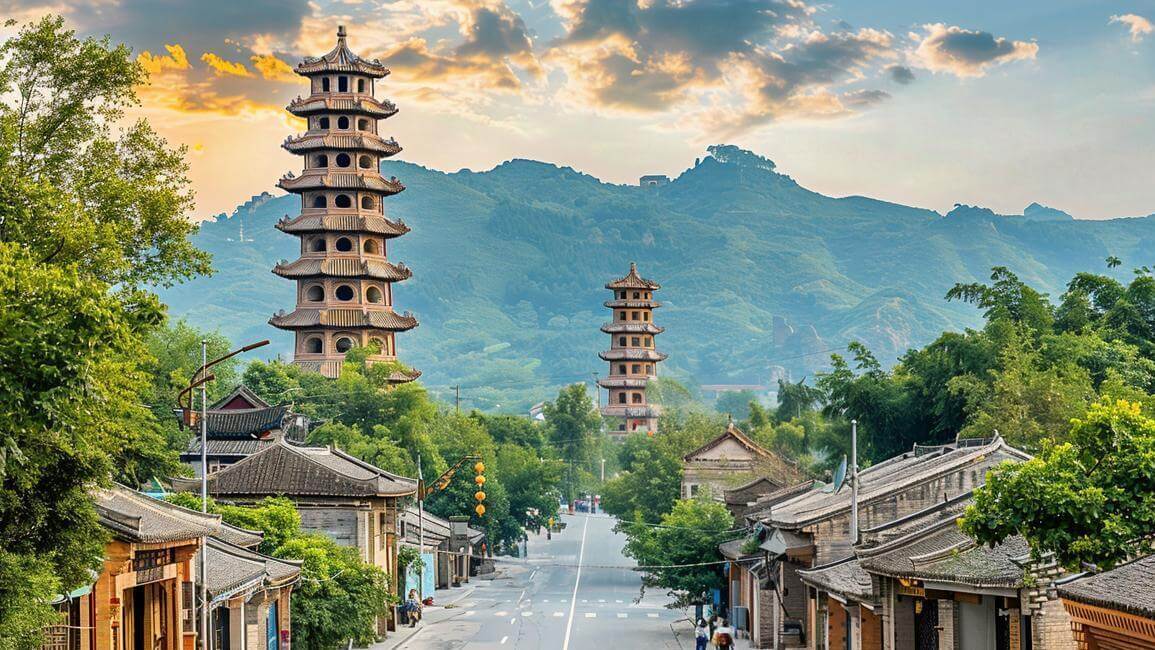 梳头簪花，做一天海的女儿
4月的泉州木棉花盛开，新闻记者一走进位于泉州湾北岸的蟳埔社区，就看到满村“飘浮”鲜花，一位位女游客头戴直径尺许的簪花围、穿着传统渔家女服装，穿行在榕树下或房前，犹如一座“流动的花园”。
为赵丽颖做簪花围的是蟳埔女民俗文化传播使者黄丽泳，她从事蟳埔女文化传播已有十余年。4月15日恰逢周六，从早上6点起，她的店铺就排起了长队，许多游客都是慕名而来。“最忙碌的时候，一天要做上百个。”她对澎湃新闻说。
簪花
0
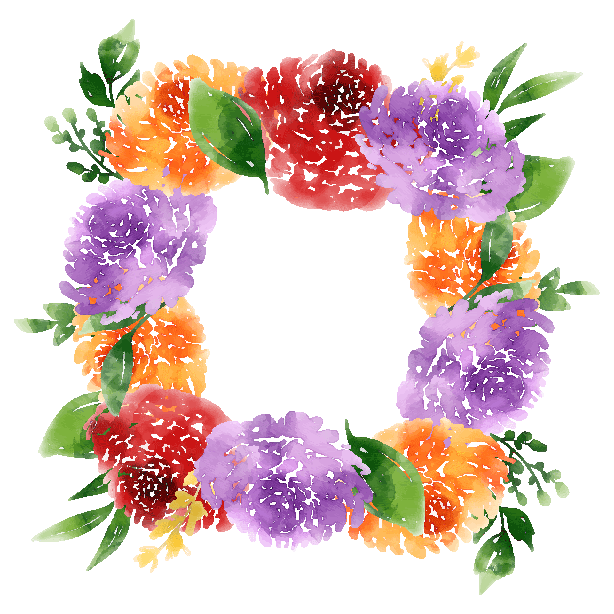 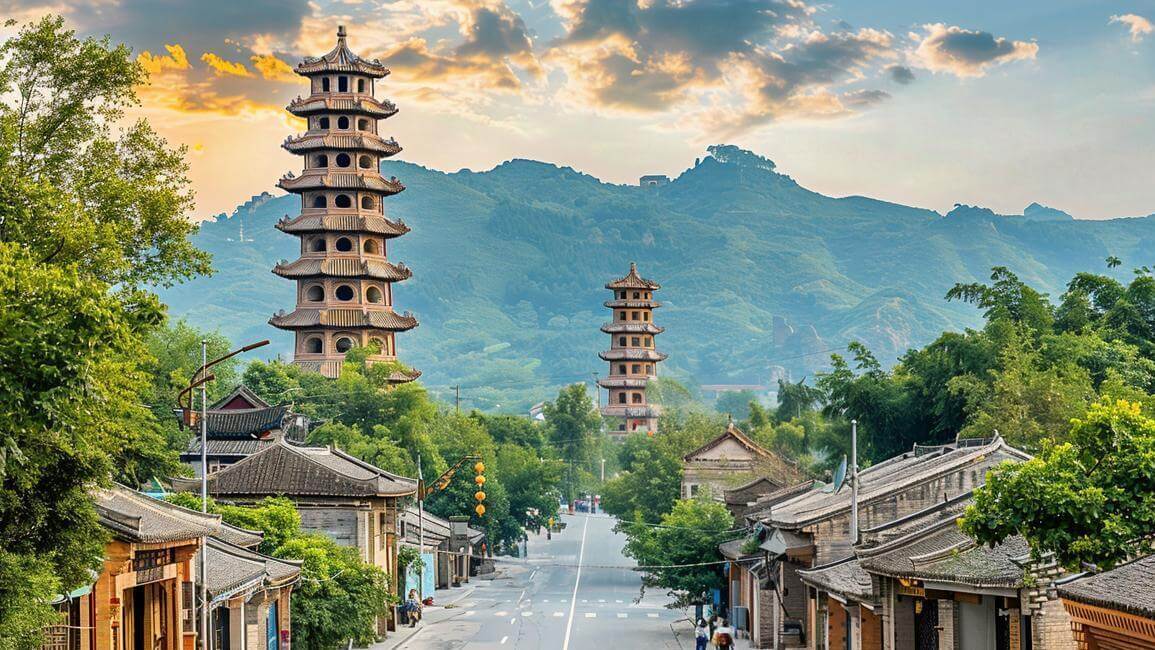 梳头簪花，做一天海的女儿
蟳埔女习俗
“以花为生”，说的是蟳埔人喜爱鲜花，村里遍种鲜花，女性不分老幼，都习惯头戴“簪花围”、耳挂“丁香坠”。簪好花后，头上的花冠足有直径尺许，红色的、黄色的等各种色彩艳丽的鲜花一朵朵在头发上紧挨着，热情又美丽。
蟳埔女习俗，是主要流传于泉州市丰泽区蟳埔、金崎、后埔、东梅一带的传统生活习俗。以蟳埔为例，千年来，蟳埔村民靠在泉州湾打鱼为生，“以花为生，以蚝筑宅”是当地的民俗特色。
0
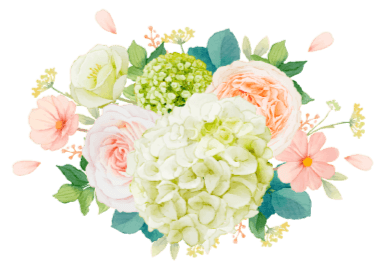 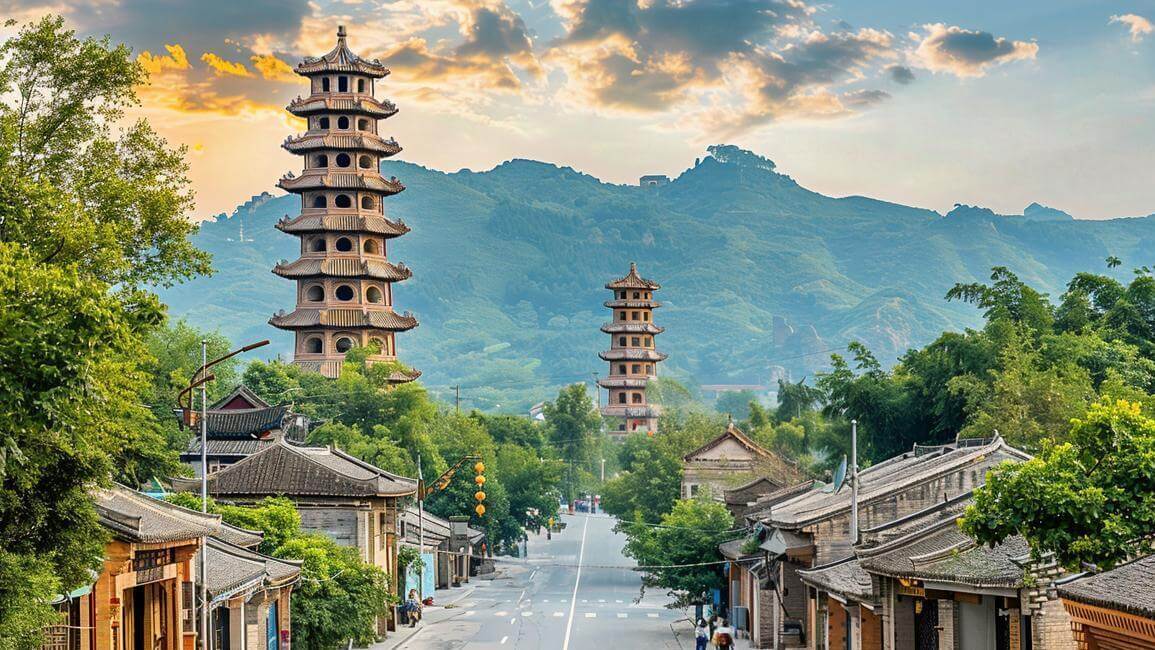 梳头簪花，做一天海的女儿
以蚝筑宅
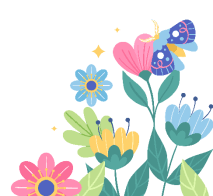 “以蚝筑宅”，则是蟳埔人从古代起就用结实的海蛎壳建造房屋的墙壁，被称为“蚵壳厝”，时至今日，村里仍有不少这种房屋。
这些年，蟳埔簪花围开始在网上逐渐流传起来，但往年全村做这个生意的店铺只有五六家，随着游客数量逐渐恢复，在赵丽颖簪花照片走红后，如今已经迅速增加到两百多家店铺，大大促进了当地文旅与经济的发展。
0
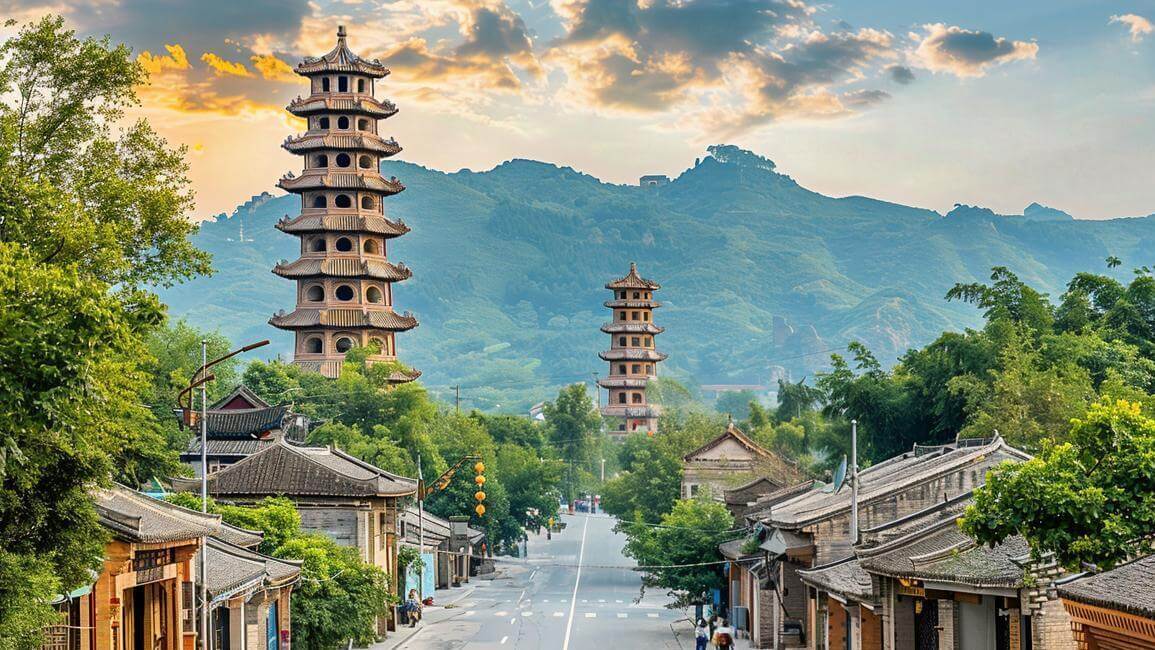 梳头簪花，做一天海的女儿
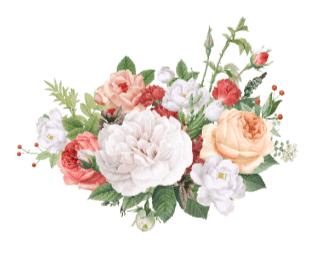 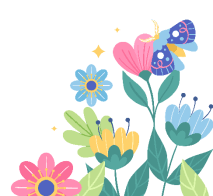 因为时常需要接待从全国各地而来的摄影师们，她也会游说村里的老人做他们的模特。“奶奶们一开始都会觉得害羞，不好意思被拍。” 黄丽泳回忆道。但变化却悄然而至，如今村里头戴鲜花开壳取海蛎的阿婆们，已经习惯面对游客的镜头，“甚至镜头一来就开始笑了。”
几年前，黄丽泳去参加一个活动，被问到是不是客家人、惠安人，当时她就觉得蟳埔女不为人知，非常可惜，这坚定了她要把家乡文化传播出去的信念。后来，她放弃幼师的本职工作，将宣传蟳埔文化变成她的主业。
0
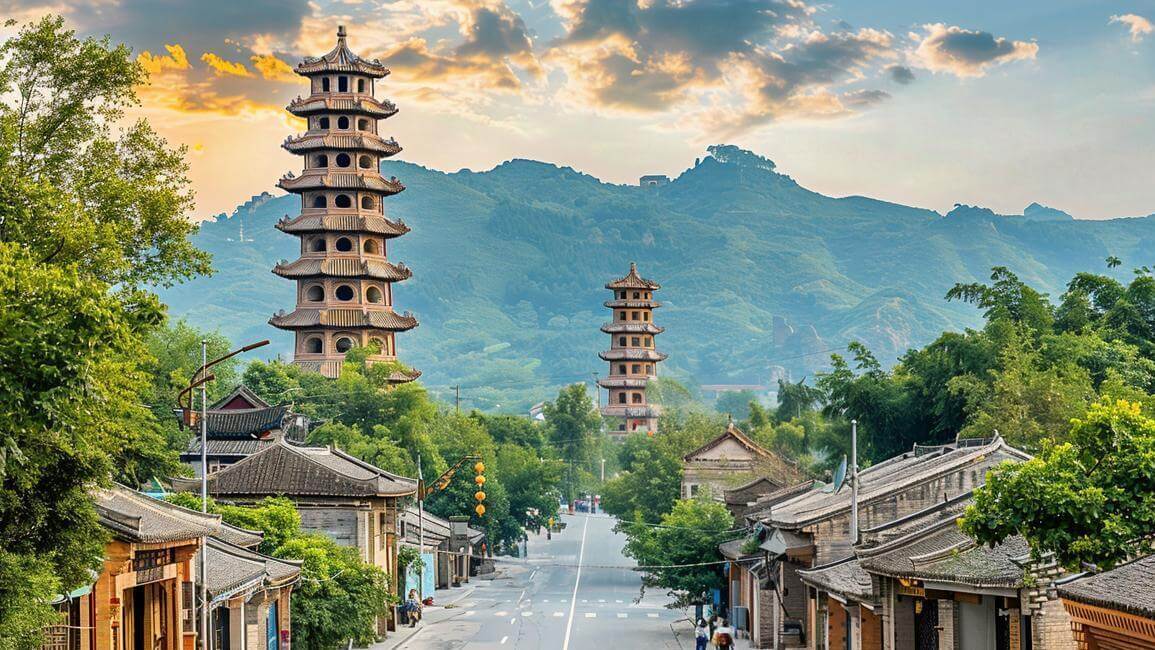 梳头簪花，做一天海的女儿
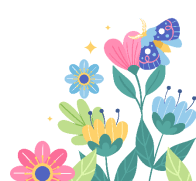 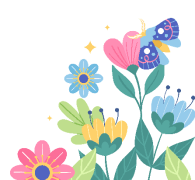 0
每年农历的正月二十九是妈祖巡香日，整个村落的蟳埔女都会盛装打扮，添香巡游。只不过，随着簪花围的爆火，“蟳埔女”装扮的游客络绎不绝，村里的人经常感慨，现在每天都沉浸在节日的场景中。

         黄丽泳说，对蟳埔女来说，簪花不仅是一种风俗，更是一种对幸福生活和东方美丽追求的表达，也是对家人的祈愿，“我们世代以渔业为生，花代表了生命力和希望，把花簪在头上，期待出海打鱼的家人平安归来。”
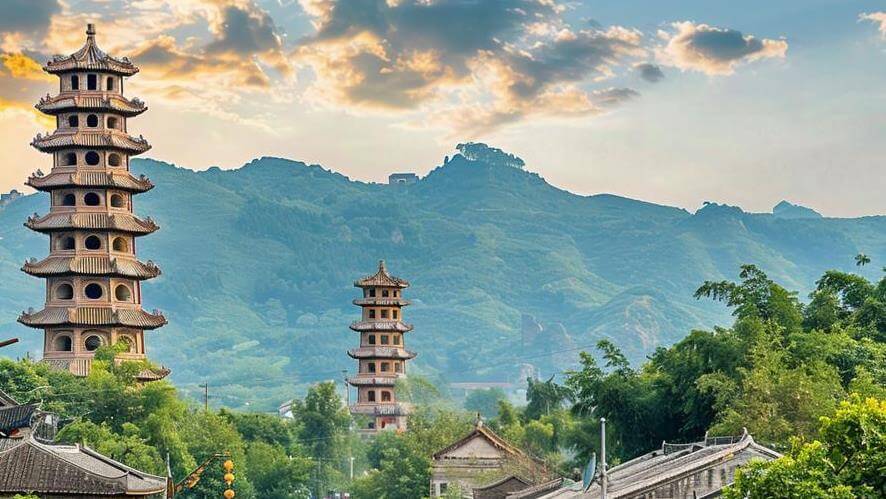 —— 第四部分 ——
—— 第四部分 ——
梧林古厝，彰显华侨家国情怀
梧林古厝，彰显华侨家国情怀
PART FOUR
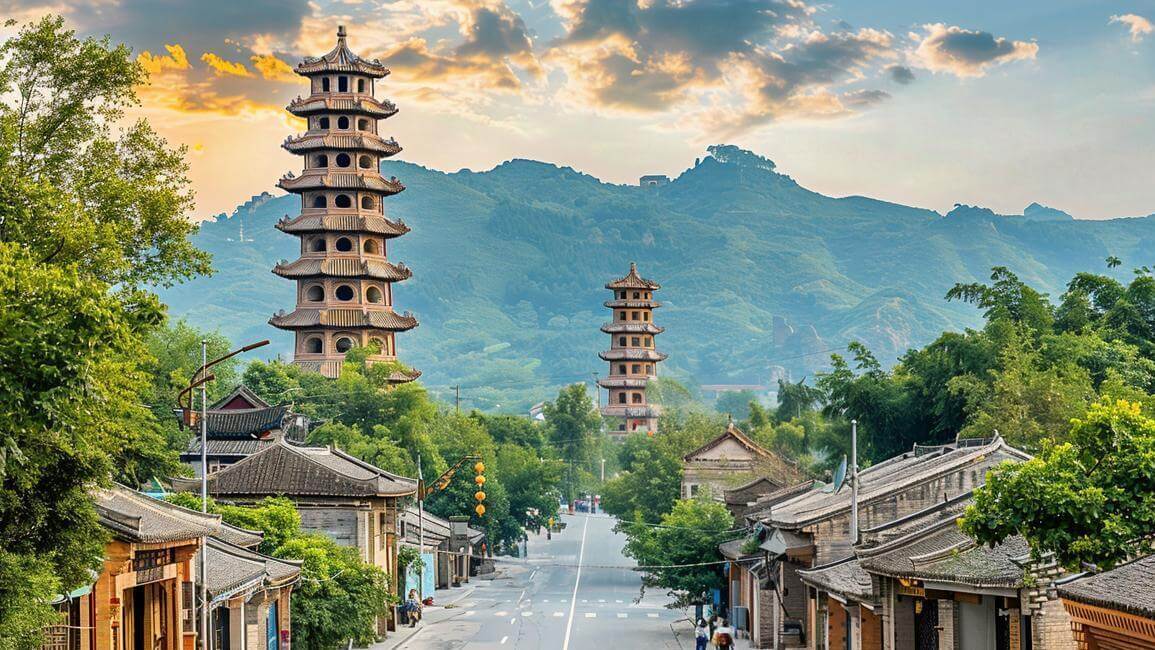 梧林古厝，彰显华侨家国情怀
泉州文化
泉州文化多元，侨民数百万，既有蟳埔女、惠安女这样的当地传统生活文化，也有侨民带来的中外融合生活文化。
在位于泉州晋江市新塘街道的梧林社区，有一片闽南古厝。在闽南，房子被称为“厝”。梧林的这些古厝坐北朝南，三开间或五开间，白石壁脚之上，墙体由一块块红砖砌成。由当地独特土壤和技法烧制而成的红砖，不仅美观，而且吸水性良好，适应闽南多雨的气候状况。
0
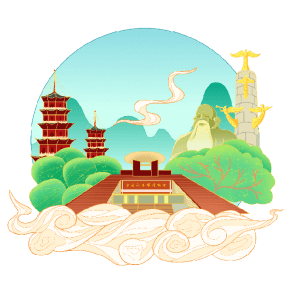 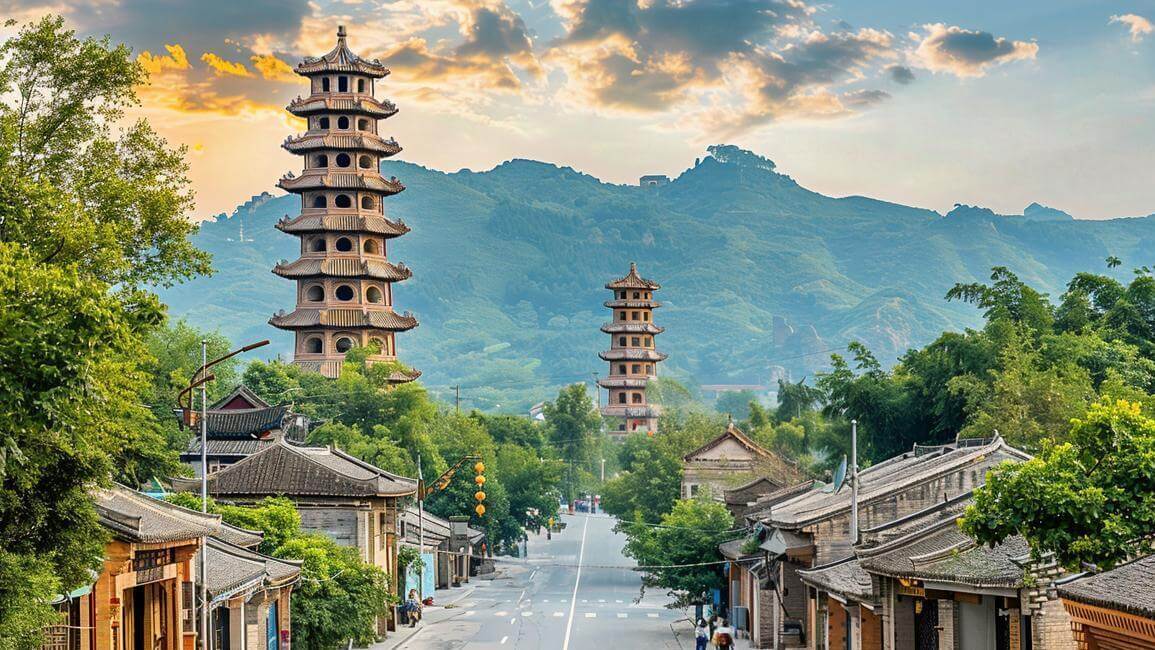 梧林古厝，彰显华侨家国情怀
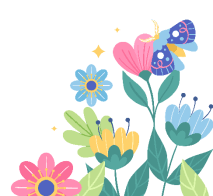 清末，梧林开始有人旅居海外，随后陆续有旅居海外的华侨回国，在村里古厝旁边出资建造了大量精美的洋楼，村庄规模逐渐扩大，建筑风格亦逐步多元化。现在梧林社区辖区面积约1平方公里，户籍人口1800多人，海外华侨有1.5万人，是名副其实的侨乡。
沿着石板路往梧林村里走，闽南古厝屋角两端飞扬的弧形屋脊分外抢眼。弧形于尾端分叉为二，形似燕子尾巴，故名“燕尾脊”，是闽南建筑独有的装饰元素，被称为“红砖白石双坡曲，出砖入石燕尾脊”。燕尾脊不只有富贵、吉祥之意，闽南人还将“燕子回巢”的情感倾注其中，寓意着无论走多远，都不要忘记回家。
燕尾脊
0
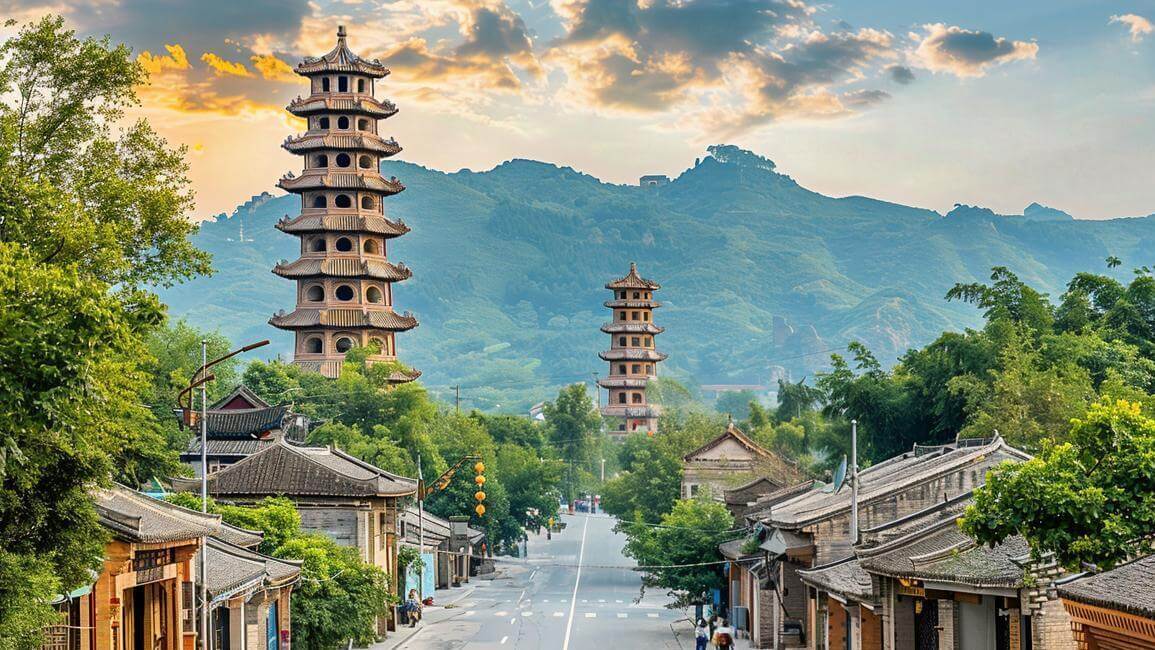 梧林古厝，彰显华侨家国情怀
固态保护、活化传承、业态引入
梧林现有的132栋古厝，其中99栋都是原汁原味就地修缮的，涵盖了闽南红砖古厝、中西合璧民居、古罗马式建筑等。村落2017年开始修缮，2020年正式对外开放，“修复之前是个空心村，里面的人基本都外出了。”景区讲解员告诉澎湃新闻，未来村落将在尊重地方特色、遗产价值的基础上进一步开发，如高端精品酒店、大师工作室等等，在继承中进行适当的创新。
2016年，晋江市委、市政府本着“固态保护、活化传承、业态引入”的理念，对传统村落进行活化保护。如今，这一历经600多年沧桑的闽南古建筑群，秉承修旧如旧的理念已修缮完毕，开始对游人开放。它集闽南文化、海洋文化、华侨村等特色于一体，2016年被列入第四批中国传统村落名录。
0
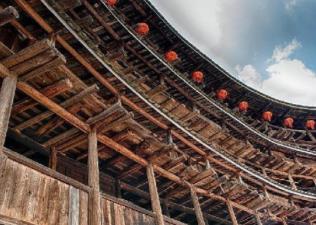 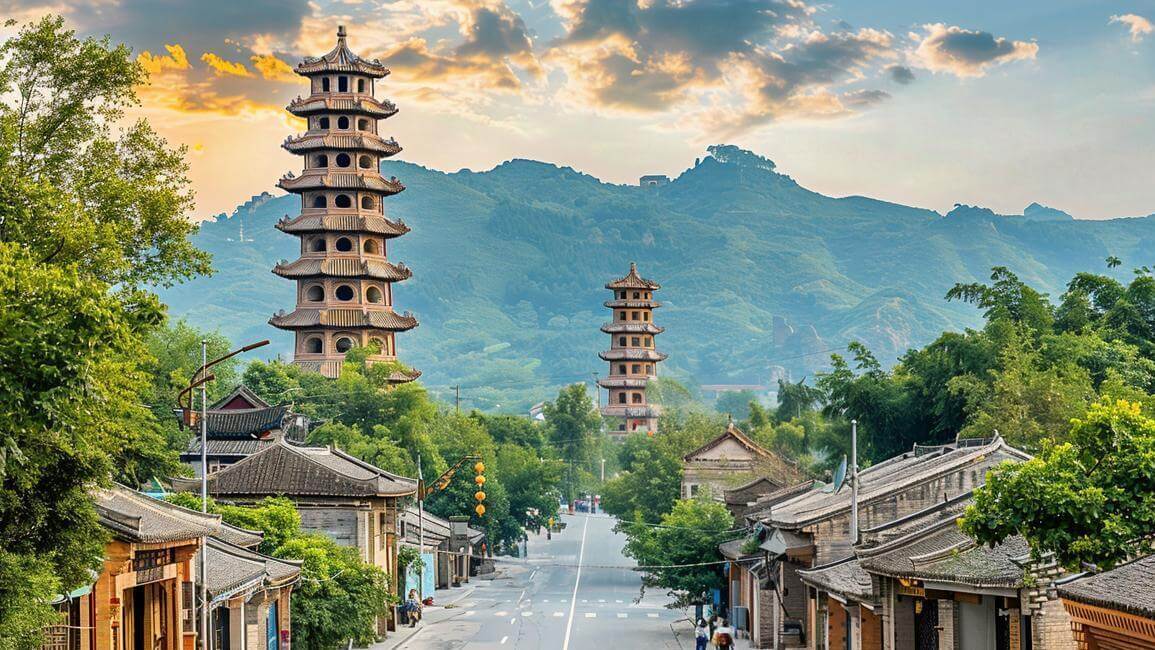 梧林古厝，彰显华侨家国情怀
在梧林这上百幢古厝洋楼里，每一栋建筑都有它的故事，装满了闽南华侨的乡愁和家国情怀。
1930年，旅菲华侨蔡咸斜在村里建的第一座钢筋水泥洋楼，叫朝东楼。据景区讲解员介绍，当时洋楼尚未完工，国家却遭遇日寇侵略，于是他将装修款项悉数捐出，而这栋房子也再也没有复工。
德鑨楼建于1932年，由爱国华侨蔡德鑨所建。大门边的石柱上，有一副楹联，上联是“正其谊不谋其利”，下联是“敏于事而慎于言”，分别出自《汉书》和《论语》，教导晚辈要正直做人、艰苦奋斗。
德鑨楼
0
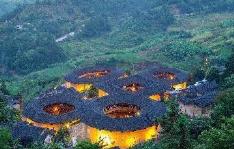 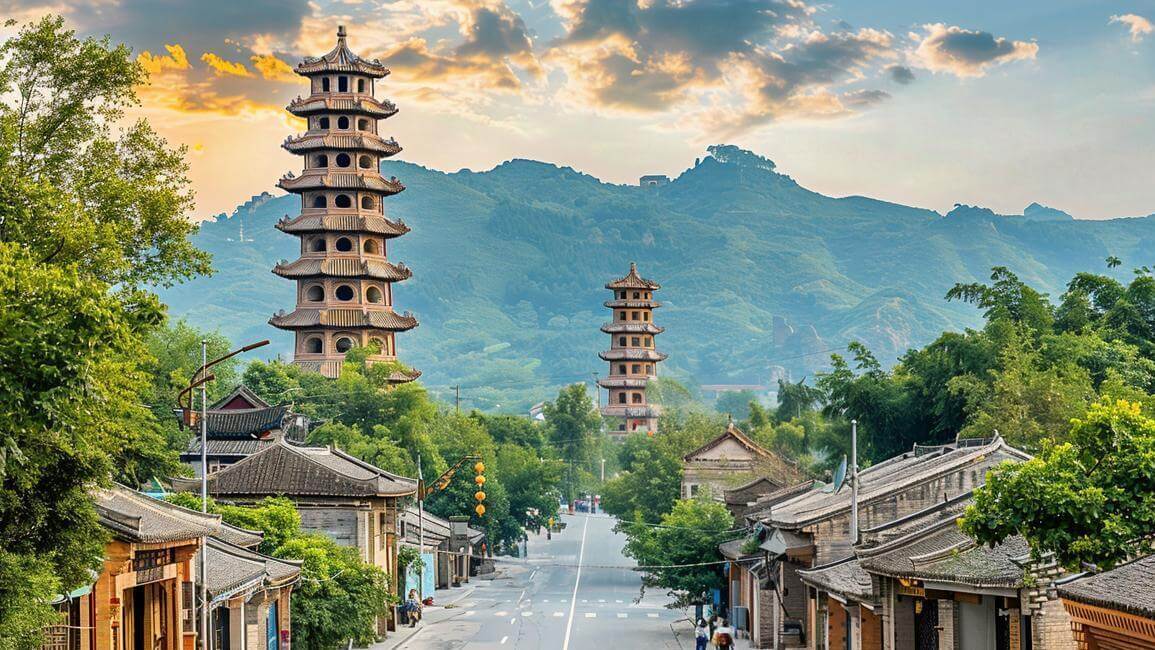 梧林古厝，彰显华侨家国情怀
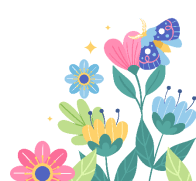 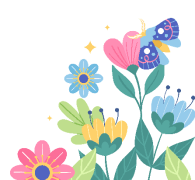 0
在梧林，华侨捐出房子装修款支持抗战的，并非个例。然而，德鑨楼后方有一栋五层高楼，却是毛坯房的样子。据景区讲解员介绍，这幢高楼的主人同样是蔡德鑨，主体结构完工后，蔡德鑨毅然捐出所有装修资金，支持抗战。

         这些蕴藏落叶归根、救国图存、赤子之心的华侨故事虽经过近百年，但背后所包含的家国情怀依然熠熠生辉。
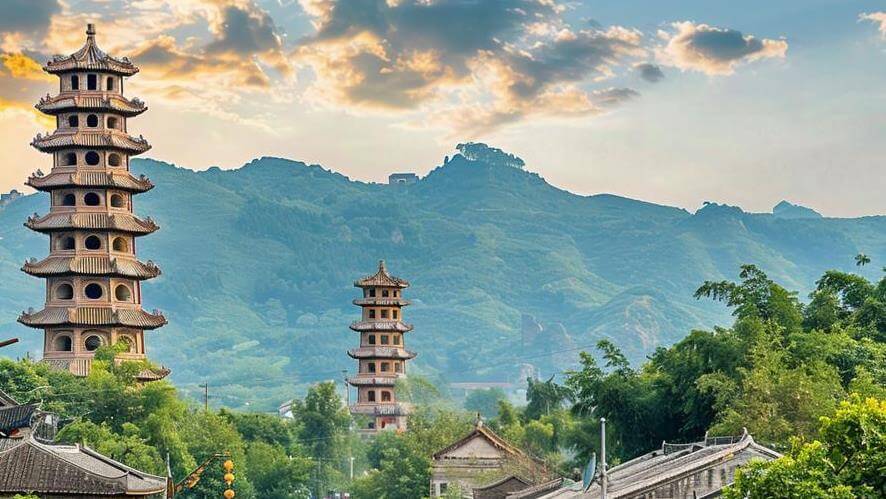 Entering Quanzhou
Entering Quanzhou
走进泉州
走进泉州
—— 海风千万里，不如花开四季簪 ——
汇报人：优品PPT
时间：X月XX日
更多精品PPT资源尽在—优品PPT！
www.ypppt.com
PPT模板下载：www.ypppt.com/moban/         节日PPT模板：www.ypppt.com/jieri/
PPT背景图片：www.ypppt.com/beijing/          PPT图表下载：www.ypppt.com/tubiao/
PPT素材下载： www.ypppt.com/sucai/            PPT教程下载：www.ypppt.com/jiaocheng/
字体下载：www.ypppt.com/ziti/                       绘本故事PPT：www.ypppt.com/gushi/
PPT课件：www.ypppt.com/kejian/
[Speaker Notes: 模板来自于 优品PPT https://www.ypppt.com/]